Information och dokumentation
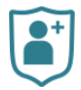 Situationer som förstärker patientsäkerhetenvid införandet av SDV
Minskad risk för felaktig dokumentationen och bedömning av katetrar, drän och tuber då information om katetrar, drän och tuber följer med i journalen mellan vårdhändelser.
Förändringar gällande Standardiserad dokumentation gällande sår och sårbehandling samt katetrar, drän och tuber (FB013)